Graphics CSCI 343, Fall 2023Lecture 24Curves and Surfaces III
Rendering other types of curves by recursive subdivision
First convert the curve to a Bezier curve by transforming the control points.
Use the Bezier recursive subdivision algorithm.

Converting to a Bezier curve:
	Suppose the curve is given by:
		 p(u) = uTMIp  (Interpolation).
	We can find some other set of control points, q, such that:
		p(u) = uTMBq
	It follows that:
		q = MB-1MIp
Matrices for Transforming control points
Transforming interpolation points to bezier points:
Transforming spline points to bezier points:
Recursive subdivision of surface patches
p30
p33
Hold u constant at u = 0, 1/3, 2/3 and 1
Subdivide the 4 curves in the v direction.
p20
p10
p00
p03
Hold v constant at v = 0, 1/3, 2/3 and 1
for each of the 8 half curves generated in 1.
Subdivide the 8 curves in the u direction.
p30
p33
p20
p10
Divide the surface into 4 patches (one 
for each quadrant) and repeat for each of the 4 
patches.
p00
p03
p30
p33
p20
p10
4. When done dividing, render with GL_QUADS
p00
p03
Code for Rendering patches
divideCurve = function( c, r , l) {
    // divides c into left (l) and right ( r ) curve data
   var mid = mix(c[1], c[2], 0.5);
   l[0] = vec4(c[0]);
   l[1] = mix(c[0], c[1], 0.5 );
   l[2] = mix(l[1], mid, 0.5 );

   r[3] = vec4(c[3]);
   r[2] = mix(c[2], c[3], 0.5 );
   r[1] = mix( mid, r[2], 0.5 );
   r[0] = mix(l[2], r[1], 0.5 );
   l[3] = vec4(r[0]);
   return;
}
Code for rendering patches--2
dividePatch = function (p, count ) {
   if ( count > 0 ) {
    var a =  mat4();
    var b =  mat4();
    var t = mat4();
    var q = mat4();
    var r = mat4();
    var s = mat4();
        // subdivide curves in u direction, transpose results, divide
        // in u direction again (equivalent to subdivision in v) 
        for ( var k = 0; k < 4; ++k ) {
                var pp = p[k];
                var aa = vec4();
                var bb = vec4();                
                divideCurve( pp, aa, bb );
                a[k] = vec4(aa);
                b[k] = vec4(bb);
        }
Code for rendering patches--3
a = transpose( a );
        b = transpose( b );        
        for ( var k = 0; k < 4; ++k ) {
                var pp = vec4(a[k]);
                var aa = vec4();
                var bb = vec4();                
                divideCurve( pp, aa, bb );                                
                 q[k] = vec4(aa);
                 r[k] = vec4(bb);
        }
        for ( var k = 0; k < 4; ++k ) {
                var pp = vec4(b[k]);
                var aa = vec4();
                var bb = vec4();
                divideCurve( pp, aa, bb );                                
                 s[k] = vec4(aa);
                 t[k] = vec4(bb);       
        }
Code for rendering patches--4
// recursive division of 4 resulting patches    
        dividePatch( q, count - 1 );
        dividePatch( r, count - 1 );
        dividePatch( s, count - 1 );
        dividePatch( t, count - 1 );
    }
    else {
        drawPatch( p );
    }
    return;
} //end dividePatch
Drawing the final patches
drawPatch = function(p) {
    // Draw the quad (as two triangles) bounded by the corners of the
    //   Bezier patch    
    points.push(p[0][0]);
    points.push(p[0][3]);
    points.push(p[3][3]);
    points.push(p[0][0]);
    points.push(p[3][3]);
    points.push(p[3][0]);
    index+=6;
    return;
}
Example: The Utah Teapot
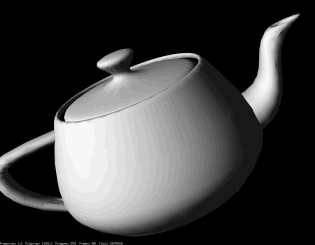 The Utah teapot is a data set consisting of 32,  4x4 patches of data points.  
The data set was created at the University of Utah by M. Newell.
It is used for testing rendering algorithms.
Parts of the Teapot
The data set for the Utah Teapot consists of 306 vertices, specifying a total of 32 patches:

12 patches specify the body of the teapot
 4 patches specify the handle
 4 patches specify the spout
 8 patches specify the lid
 4 patches specify the bottom

The data is readily available.
Rendering the Teapot
There are multiple examples of the teapot in the Chapter 11 downloads for the course textbook.

Along with these is a file containing all the vertices used for the teapot (vertices.js) and a file containing the indices of the vertex array used for each patch (patches.js).

teapot1.js uses dividePatch( ) to render a mesh of the teapot.

teapot2.js evaluates each bezier patch at multiple positions to render a mesh of the teapot.

teapot4.js generates a shaded teapot.